Contribuer à définir l’offre de service des SSTI
janvier 2020
Suite aux intentions réformatrices du gouvernement, Présanse a choisi de mettre en valeur l'offre des SSTI et d'être force de proposition
Journée d’étude de Présanse
10 engagements
Réflexion prospective
Juin 2018
Juin 2019
Novembre 2018
Formulation par les SSTI via Présanse de 10 engagements pour améliorer la santé au travail
Présentation de la démarche  participative de construction d’un cahier des charges de l’offre  menée au  deuxième semestre 2019 au sein des SSTI
Présanse souhaite que la refonte du modèle s’engage par une réflexion sur l’offre de service, qui devra ensuite permettre de travailler les autres déterminants du système
Rapport Lecocq
Septembre 2018
Validation d’une proposition de cahier des charges de l’offre
Assemblée Générale de Présanse
Remise en question du modèle actuel de la santé au travail du secteur privé
Avril 2019
8 janvier 2020
Présentation d’éléments de l’offre des SSTI en réponse aux besoins des entreprises et des salariés
Validation d’une proposition de cahier des charges de l’offre des SSTI en CA de Présanse
[Speaker Notes: Dès l’annonce du gouvernement de reformer le système de santé au travail, Présanse a décidé de travailler sur le « pour quoi faire ?».  Sujet légitime pour les opérateurs que sont les SSTI, la définition de l’offre de service est en outre déterminante pour aborder les thèmes des moyens et de l’organisation du système à mettre en œuvre. Démarche constructive, proactive, évitant le piège des attitudes de repli défensif, le travail sur l’offre recherche avant tout des solutions crédibles car applicables pour la santé au travail, et permet de mettre en valeur ce qui se fait déjà et qui est méconnu.]
Un fil rouge : répondre aux besoins des adhérents et des salariés
Structurer
Harmoniser
Rendre lisible
En déduire les critères d’une certification métier des SSTI, élément essentiel de l’agrément 
de l’administration, et levier puissant de progrès mesurables
le service rendu
l’effectivité de l’action pour toutes les entreprises
Prouver
=> Conditions de la crédibilité
[Speaker Notes: La meilleure réponse des SSTI face aux critiques réside donc dans leur capacité à mettre en œuvre un accompagnement crédible et effectif auprès de toutes les entreprises. La vérification de l’effectivité du service rendu suppose une évaluation de tierce partie, une certification métier qui prouve la maîtrise de l’organisation et la réalisation de leurs obligations de moyens. L’absence d’évaluation a exposé les SSTI à des critiques non fondées et n’a pas favorisé l’émergence et la convergence de leurs pratiques.]
Une démarche qui a mobilisé, ne serait-ce que dans sa phase interrégionale, près de 200 professionnels de terrain, représentant les différentes fonctions présentes dans les SSTI
74 services
186 participants
12 ateliers régionaux d’une journée
5   Présidents
52 Directeurs
4 ateliers interrégionaux 
de 2 jours
47 IPRP
39 Médecins du travail
5
Commissions
Nationales
19 IDEST
14 ASST
10 Responsables informatiques
[Speaker Notes: Au total ce sont 270 personnes qui ont été mobilisées dans les différentes phases de ce travail en réseau et 114 SSTI]
… qui a permis d’aboutir à une proposition de l’offre et qui a pris la forme d’un parcours général applicable à toute entreprise
Orienter les entreprises pour toute question relative à la santé au travail
Consolider les données pour le compte des branches et entreprises multisites
FACILITER LES FORMALITES D’ADHÉSION VIA LE NUMERIQUE
AIDER TOUTES LES ENTREPRISES A EVALUER LES RISQUES PROFESSIONNELS EN VUE DE LEUR PLAN D’ACTIONS
ASSURER UN SUIVI INDIVIDUEL ET ADAPTE DE L’ETAT DE SANTE DE TOUS LES TRAVAILLEURS
INFORMER, SENSIBILISER, CONSEILLER POUR AGIR EN  PREVENTION
REPERER ET ACCOMPAGNER 
LES SALARIES EN RISQUE DE DÉSINSERTION PROFESSIONNELLE
DONNER A CHACUN UN ACCES INDIVIDUALISE AUX INFORMATIONS DE SANTE AU TRAVAIL QUI LE CONCERNENT
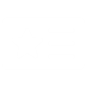 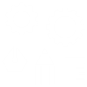 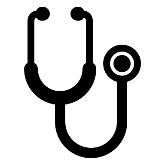 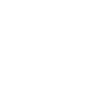 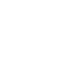 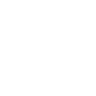 Une interface commune à tous les SSTI qui facilite la liaison, les formalités,  les déclarations obligatoires et les règlements

Une présentation systématique de la contrepartie à l’adhésion et de l’offre du SSTI
Une « fiche d’entreprise » pour toutes les entreprises au moins tous les 5 ans, dans une forme proche d’un DUERP pour en          faciliter l’élaboration;

Métrologie de certaines expositions

En fonction des besoins exprimés, des compléments d’accompagnement collectifs ou individuels, ou une orientation pour finaliser le DUERP et lancer un plan d’actions
Informations et sensibilisations aux risques professionnels (ateliers, e-learning,…)

Identification des aménagements de postes requis

Informations et expertise au service des instances de l’entreprise (CSE…)

Propositions de solutions pour former les « salariés compétents » en santé sécurité au travail

Conseils dès la conception des lieux de travail
Compte employeur avec les informations utiles à son action de prévention

Restitution au salarié des informations issues de ses visites
Visite de pré-reprise

Visite de reprise

Accompagnement social des salariés en risque de désinsertion professionnelle

Etudes de postes et propositions d’aménagements de postes

Relais avec les partenaires de la prévention de la désinsertion professionnelle

Intervention suite à un évènement grave (AT, Agression)
Visites d’embauche, visites périodiques,  visites à la demande, examens complémentaires, assurées de manière effective et dans les délais réglementaires

Restitution individuelle à chaque salarié accompagné de conseils de prévention
Proposer une action de prévention primaire à toutes les entreprises au moins tous les 5 ans
Rendre compte de l’activité du SSTI et évaluer la satisfaction de l’ensemble des bénéficiaires
Assurer la continuité de l’information en cas de changement de SSTI
[Speaker Notes: Pour ceux qui ont bénéficié de la présentation « des briques », qui était le fruit d’un travail de recensement des types d’actions menées par les SSTI et  présenté dans un vocabulaire commun, il convient de préciser que cette nouvelle présentation, sous forme de parcours dynamique, moins « catalogue », permet de mieux segmenter les pans de l’offre. A l’intérieur de chaque rubrique, il est précisé ce qui est systématique et ce qui relève d’une capacité à répondre à une demande de l’entreprise, sans systématisme donc. La crédibilité de notre proposition réside in fine dans notre faculté à répondre complètement à ce cahier des charges. Il conviendra de jalonner sur 5 ans la transformation de l’action du SSTI pour être en mesure d’être certifié sur l’ensemble de ce référentiel à terme. La contribution à la traçabilité n’est pas oubliée ; elle est un moyen transversal pour rendre l’ensemble des services.]
Proposition des principaux indicateurs de l’offre des SSTI
MAINTIEN EN EMPLOI
ACCES AUX DONNEES UTILES A LA PREVENTION
ADHÉSION
AIDE À L’ÉVALUATION DES RISQUES DE L’ENTREPRISE
SUIVI INDIVIDUEL DE L’ÉTAT DE SANTÉ DES SALARIÉS
INFORMATIONS, CONSEILS 
ET SENSIBILISATION
Vous adhérez au SSTI en ligne et êtes informé de son offre de services
Votre SSTI, à partir de votre déclaration des risques, vous aide à évaluer vos risques et vous délivre une fiche d’entreprise afin de vous aider à élaborer votre DUERP
Votre SSTI  propose un  module de prise de rdv en ligne. il assure le suivi périodique et occasionnel de vos salariés. Il leur délivre à cette occasion des conseils de prévention adaptés à leur poste
Votre SSTI propose des sensibilisations aux risques professionnels et vous délivre des conseils et informations sur la santé au travail
Votre SSTI vous conseille et  accompagne les salariés en risque de désinsertion professionnelle
Votre SSTI vous met à disposition un compte personnalisé
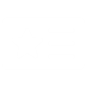 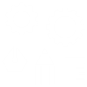 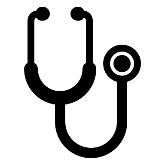 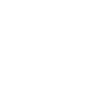 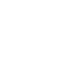 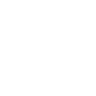 Quels indicateurs pour rendre compte ?
Quels indicateurs pour rendre compte ?
Quels indicateurs pour rendre compte ?
Quels indicateurs pour rendre compte ?
Quels indicateurs pour rendre compte ?
Quels indicateurs pour rendre compte ?
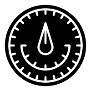 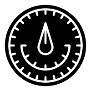 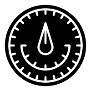 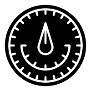 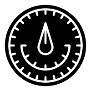 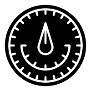 %  de salariés distincts vus dans une période de 5 ans
% d’entreprises couvertes par une fiche d’entreprise sur une période de 5 ans
% de salariés ayant bénéficié de conseils ou sensibilisation sur une période de 5 ans (avec le nb et le type)
Taux de satisfaction de l’interface permettant l’adhésion
% d’établissements disposant d’un compte sécurisé (mes documents, service fourni, baromètres,…)
Nombre de  demandes d’aménagement de postes  (An.4) émises par le médecin du travail
Nombre de personnes ayant bénéficié d’un accompagnement social
Taux de satisfaction des informations reçues à l’adhésion
% de réponses effectives aux demandes de visites effectuées permettant une conformité réglementaire (liste et délais à définir)
% de salariés couverts par une fiche d’entreprise sur une période de 5 ans
%  d’entreprises ayant bénéficié de conseils ou sensibilisation sur une période de 5 ans (avec le nb et le type)
% de salariés disposant d’un compte sécurisé (mes documents, conseils….)
Nb de salariés distincts maintenus dans l’emploi suite à une visite de pré-reprise ( délai à définir)
% de DMST informatisés
Nb de salariés distincts souffrant d’une affection de longue durée dont le poste  fait l’objet de préconisation ( Sous réserve données  CNAM)
[Speaker Notes: De manière pouvoir rendre compte sur les grands pans de l’offre, des indicateurs, pas trop nombreux, ont été pressentis. Ils sont notamment de nature à attester globalement de l’effectivité du service rendu. D’autres indicateurs ont été identifiés pour mieux évaluer notre contribution ; ils pourront également entrer en jeu au moment de la certification. Une dernière série sera à la main des SSTI pour manager ou expérimenter. Il conviendra cependant de ne pas se « noyer » dans la production d’indicateurs]
… qui a permis d’aboutir à une proposition d’interfaces adhérents et salariés
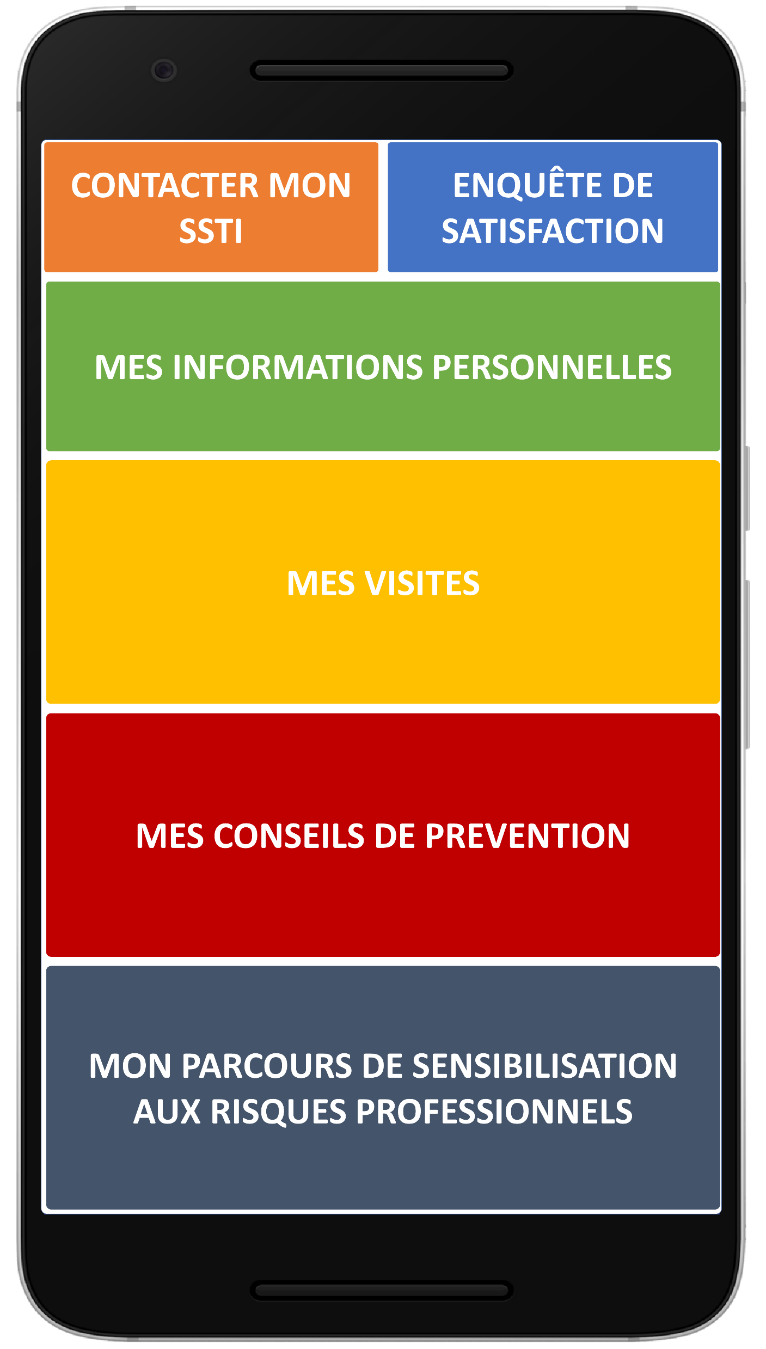 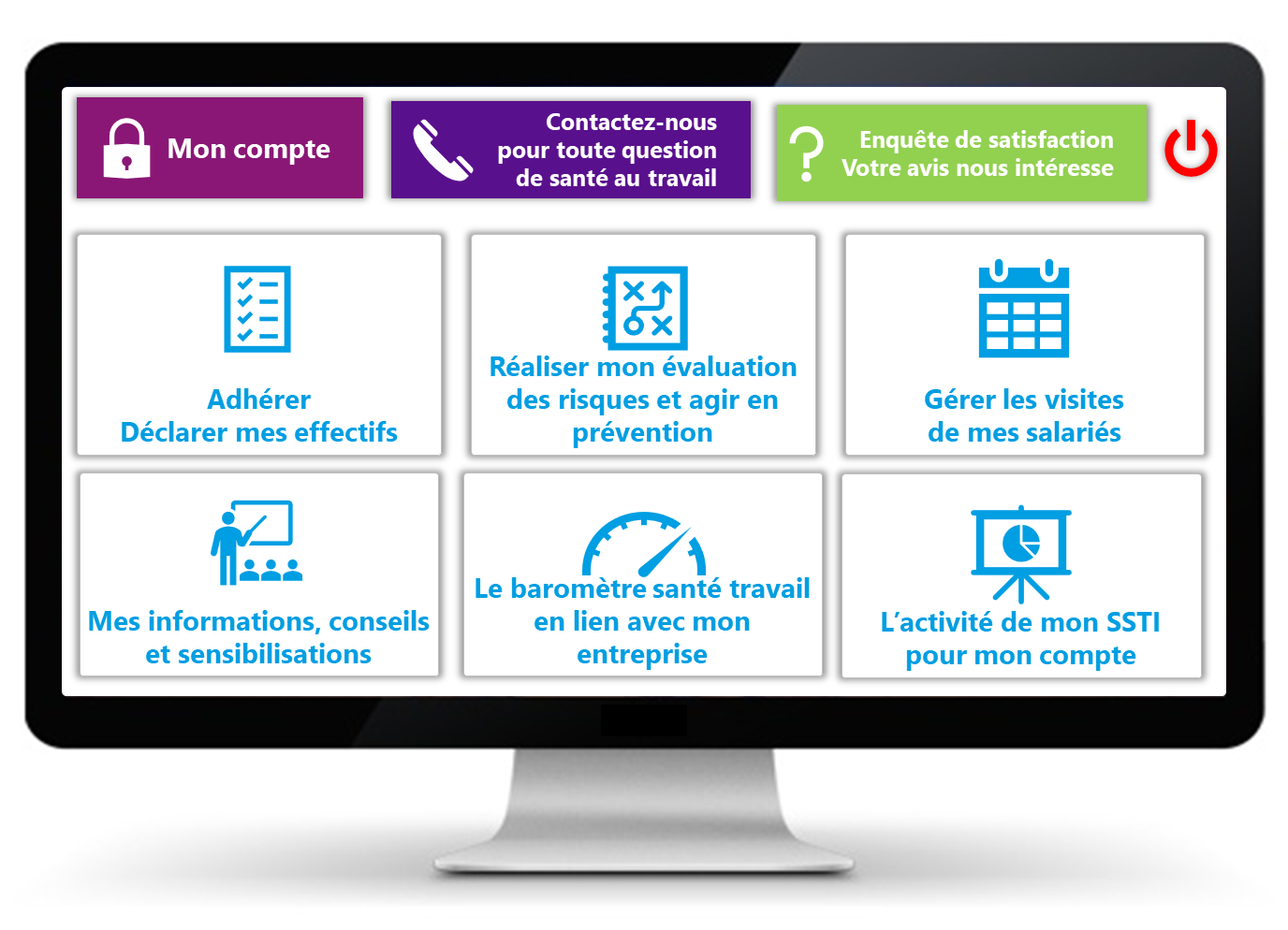 [Speaker Notes: Les travaux ont fait émerger le souhait d’interfaces adhérents et salariés identiques partout en France, quel que soit le SSTI dans un souci de simplicité et de lisibilité pour les bénéficiaires. Les portails et logiciels métiers connectés à ces interfaces communes pourront être différents comme aujourd’hui. Il s’agit de simplifier et de mettre en cohérence le premier accès aux services fournis par les SSTI. Où que je sois sur le territoire, la présentation sera ainsi la même. La CSI de Présanse engage un travail pour étudier les conditions de mise en œuvre opérationnelle.]
Une proposition de cahier des charges crédible qui doit servir de base à la certification métier tout comme d’appui aux SSTI dans leur transformation
La proposition de cahier des charges a été élaborée par des professionnels dans une recherche de crédibilité opérationnelle. Elle comporte  :
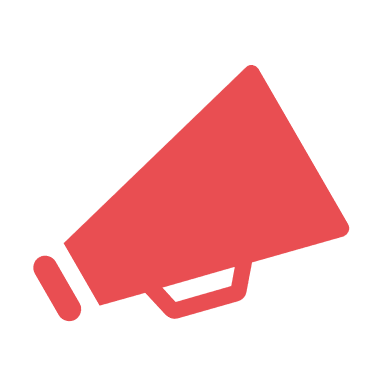 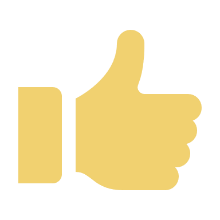 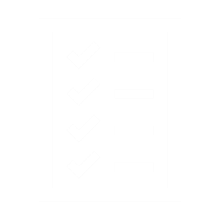 Quelques pistes de bonnes pratiques
Gagner en visibilité et construire un premier succès rapide
Une définition du service à rendre
Identification de facteurs de succès
Répondre aux attentes des bénéficiaires
Les SSTI sont peu identifiés comme des acteurs innovants, mettre en place la télésanté permettrait d’améliorer l’image et de construire un premier succès commun piloté nationalement
La télésanté répond aux usages qui s’installent progressivement dans le paysage français, elle représente donc graduellement un standard pour les citoyens
Des objectifs en lien avec la mission
Des indicateurs
Des livrables à destination des bénéficiaires
Des listes de données à collecter
Propositions de parcours d’accompagnement
Propositions d’organisation interne pour rendre le service
Ressources utiles à mobiliser
Eléments structurants (RH, SI..)
Cadre juridique favorable
[Speaker Notes: Pour être concrète et crédible, la proposition de l’offre est exprimée en objectifs, livrables, indicateurs et précise les données nécessaires à recueillir.  Au-delà de la définition d’une offre, le cahier des charges, évoque des bonnes pratiques  ou des ressources identifiées dans la phase d’élaboration par les acteurs de terrain. La mise en œuvre progressive de ce cahier des charges garantira un accompagnement homogène des SSTI à horizon de 5 ans. Il n’est pas envisagé une mise à niveau immédiate, irréaliste, mais un jalonnement de la mise en œuvre attestée par la certification métier.
Par ailleurs, la bonne mise en œuvre suppose pré-requis juridiques ou des moyens qui ont été listés en grandes lignes. Ils constituent des facteurs de succès qui seront soulignés aux négociateurs et décideurs de la réforme.]
Une proposition de cahier des charges qui a vocation à évoluer dans le temps
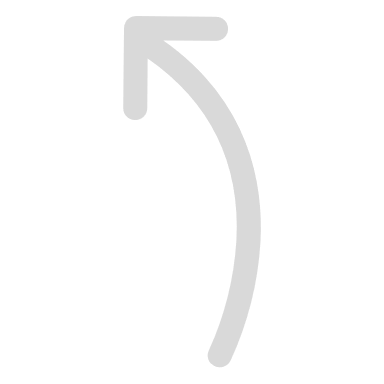 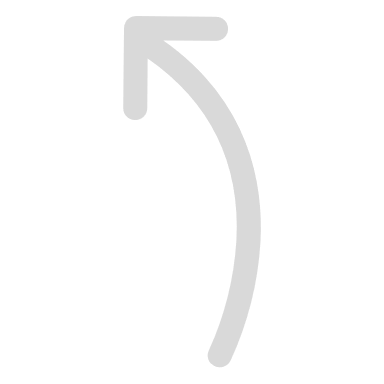 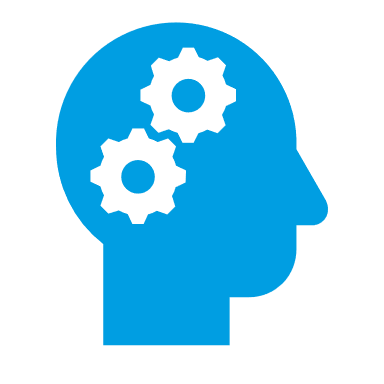 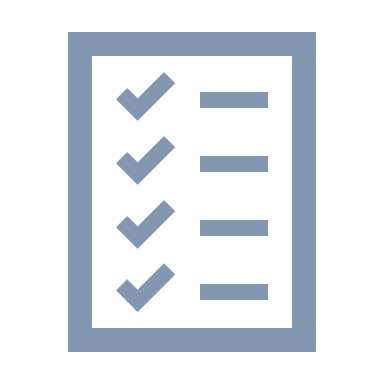 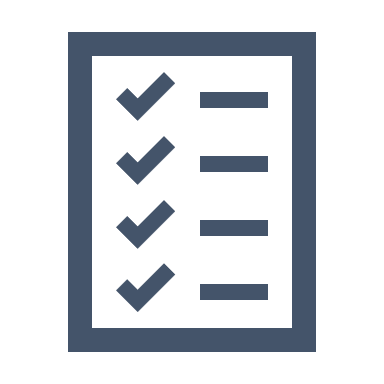 Tests utilisateurs
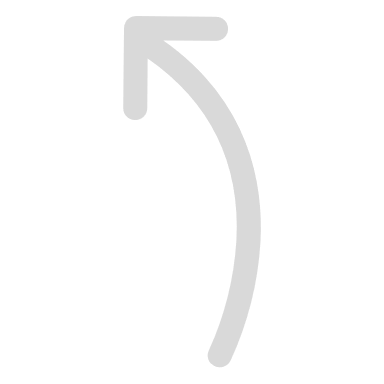 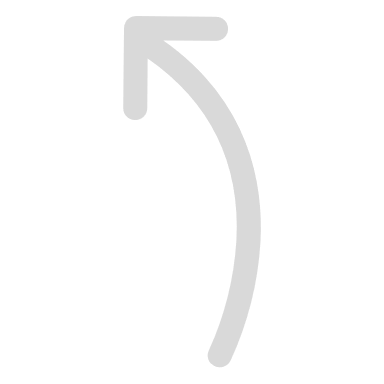 Première proposition de cahier des charges de l’offre des SSTI
Cahier des charges stabilisé de l’offre des SSTI
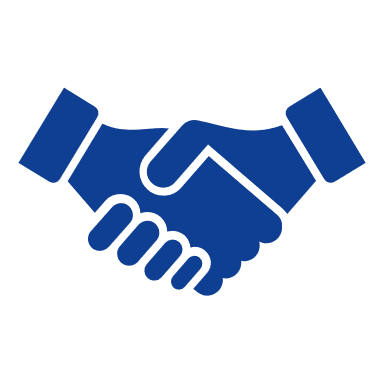 Prise en compte de l’expression des partenaires sociaux et de l’Etat
[Speaker Notes: Dans la perspective de la réforme annoncée, in fine, ce sont les partenaires sociaux et  l’Etat qui pourront trancher sur le contenu d’un cahier des charges. La proposition des SSTI via Présanse est donc appelée à évoluer au fil du temps. Des tests utilisateurs sont prévus et la négociation des partenaires sociaux qui devrait être initiée prochainement, conduiront sans doute à des amendements. Dans l’attente, le document constitue une référence partagée de travail pour élaborer et mettre à jour les projets de Service. Et puisqu’évolutif, les remarques sur la lettre du cahier des charges pourront être remontées à Présanse sans avoir à en débattre trop longuement en interne.]
Des facteurs clés de succès identifiés et signalés
Stabiliser ce qui est concrètement attendu des SSTI (objet d’un cahier des charges et d’une procédure de certification de tierce partie).
Mettre en place un pilotage régional tripartite définissant un plan régional santé travail avec des moyens d’élaboration, de suivi et d’évaluation cohérents au plan national,  incluant notamment en amont un diagnostic territorial qui associe les SSTI.
Faire évoluer les systèmes d’information et autoriser les SSTI à utiliser l’identifiant national de santé pour suivre de manière fiable et performante les salariés.
Rendre possible l’accès des données de santé des salariés aux professionnels de santé des SSTI.
Fournir aux SSTI les informations relatives aux arrêts de travail des salariés suivis.
Faciliter la transformation des pratiques des professionnels des SSTI par l’expérimentation, l’évaluation et l’évolution des textes.
Agir concrètement en faveur de l'attractivité de la profession de médecin du travail et développer les chaires de médecine du travail en veillant à leur répartition géographique.
[Speaker Notes: L’action performante des SSTI dépend d’abord d’eux-mêmes. Pour autant des leviers externes sont indispensables pour améliorer l’efficience du dispositif. Présanse défend ces points auprès de notre environnement pour mettre les SSTI et leurs professionnels en situation de réussir au mieux leurs missions.
La proposition de cahier des charges a été rédigée à périmètre constant  : mêmes bénéficiaires (employeurs et salariés d’entreprises comptant au moins un collaborateur) et même missions de prévention en lien direct avec le travail.   Si le périmètre devait évoluer, la question des moyens sera posée comme facteur de succès évident.
Le pouvoir de direction auprès de tous les personnels est souvent évoqué comme facteur de succès, au-delà des moyens courants existants, d’attendus clairs de la part des pouvoirs publics en termes d’objectifs et de livrables, soutenus par l’administration locale, une certification de tierce partie conditionnant l’agrément constituera un levier supplémentaire de management.]
Des objectifs à court terme
Faciliter la compréhension de la proposition de cahier des charges par les acteurs, donner des perspectives,  favoriser la cohérence des projets de Service en cours d’écriture.
Anticiper une mise en œuvre, évaluer les moyens nécessaires, éviter les initiatives locales mettant en échec la cohérence de l’action collective.
Faire remonter vos démarches pour anticiper la mise en œuvre d’une offre commune à tous les SSTI de manière à identifier les bonnes pratiques (au niveau local et régional).
[Speaker Notes: Dans l’attente des arbitrages, il est important de préparer la mise œuvre en commençant par une appropriation du contenu de la proposition de cahier des charges. Cette étape nécessaire est à engager sans délai. 
Par ailleurs, il constitue un document de référence dans l’élaboration ou la mise jour des projets de Service, favorisant des choix qui s’inscrivent dans une évolution cohérente des SSTI.
Chacun en fonction de son contexte pourra décider la manière d’avancer sur cette appropriation. La remontée des bonnes pratiques est attendue par Présanse, qui peut également être en soutien.]
ETAPES ET MÉTHODOLOGIE
Des étapes pré requises
Des résultats
Une hiérarchisation des indicateurs
Créer un indicateur qui n’existe pas encore
Améliorer la traçabilité d’un indicateur qui existe mais dont le reporting est partiel
Améliorer les résultats d’un indicateur existant et correctement tracé
Evaluation / positionnement de chaque SSTI
Reporting national et régional
15 indicateurs clés
Un ensemble d’indicateurs « de certification »
Des indicateurs « pour aller plus loin »
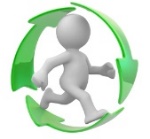 Guides méthodologiques (pré requis, collecte des données…)
Cahier des charges de l’offre de services
[Speaker Notes: Pour jalonner la mise en œuvre, la création et l’alimentation des indicateurs constituent des repères opérationnels pour les directions et les équipes. On distinguera des indicateurs « clés » (15 max), des indicateurs plus larges et utiles à la certification et d’autres pour aller plus loin dans le management et le suivi de l’activité. Un travail de définition et de déploiement du recueil des indicateurs, qui prouveront la contribution des SSTI dans le champ de la santé au travail, se poursuit. Les trois exemples suivants analysent ce qu’il y a à faire pour disposer de données d’évaluation du service rendu. Certains indicateurs sont déjà disponibles et fiables, d’autres sont à améliorer ou créer.]
2020
2021
2022
2023
2024
Indicateur clé n°5 
% de salariés distincts vus dans une période de 5 ans
Etapes pré requises 
Réflexion sur la population de base : nombre de salariés actifs à date vs nombre de salariés actifs sur les 5 ans (Risque de doublons au niveau de la branche)
Réflexion sur le type de visite : par qui médecin / infirmier ? Dans quel cadre : embauche + périodique et/ou + reprise, préreprise, à la demande
Adaptation du SI

Collecte des données par Présanse
Salariés distincts vus dans l’année
Salariés distincts vus en 5 ans
Planification à 5 ans
A créer
OBJECTIF : Sensibiliser à des objectifs de résultats
2020
2021
2022
2023
2024
Indicateur clé n°3 
% d’entreprises couvertes par une fiche d’entreprise sur une période de 5 ans
Planification à 5 ans
Etapes pré requises 
Réflexion sur la réalisation des FE pour augmenter le taux (simplifier : considérer qu’une FE est à jour si elle a moins de 5 ans)
Précisions, préconisations sur la saisie de la traçabilité de la FE (thésaurus), requêtage dans le SI…

Collecte des données par Présanse
Collecte du nombre d’établissements
Existant, à affiner et fiabiliser
OBJECTIF : 100 % traçabilité
[Speaker Notes: 3 exemples, non stabilisés, sont ici présentés pour situer les questions à se poser pour mettre en œuvre sans griller les étapes et  pour disposer à terme d’indicateurs fiables. Certains indicateurs existent déjà, certains méritent que l’on améliore la fiabilité des données recueillies, et d’autres encore sont à créer.]
2020
2021
2022
2023
2024
Indicateur clé n°10 
Nombre de demandes d’aménagement de poste (An.4) émises par le médecin du travail
Planification à 5 ans
Etapes pré requises 

Collecte des données par Présanse
Nombre de demande d’aménagement de poste
Ok
OBJECTIF : Amélioration continue
MERCI